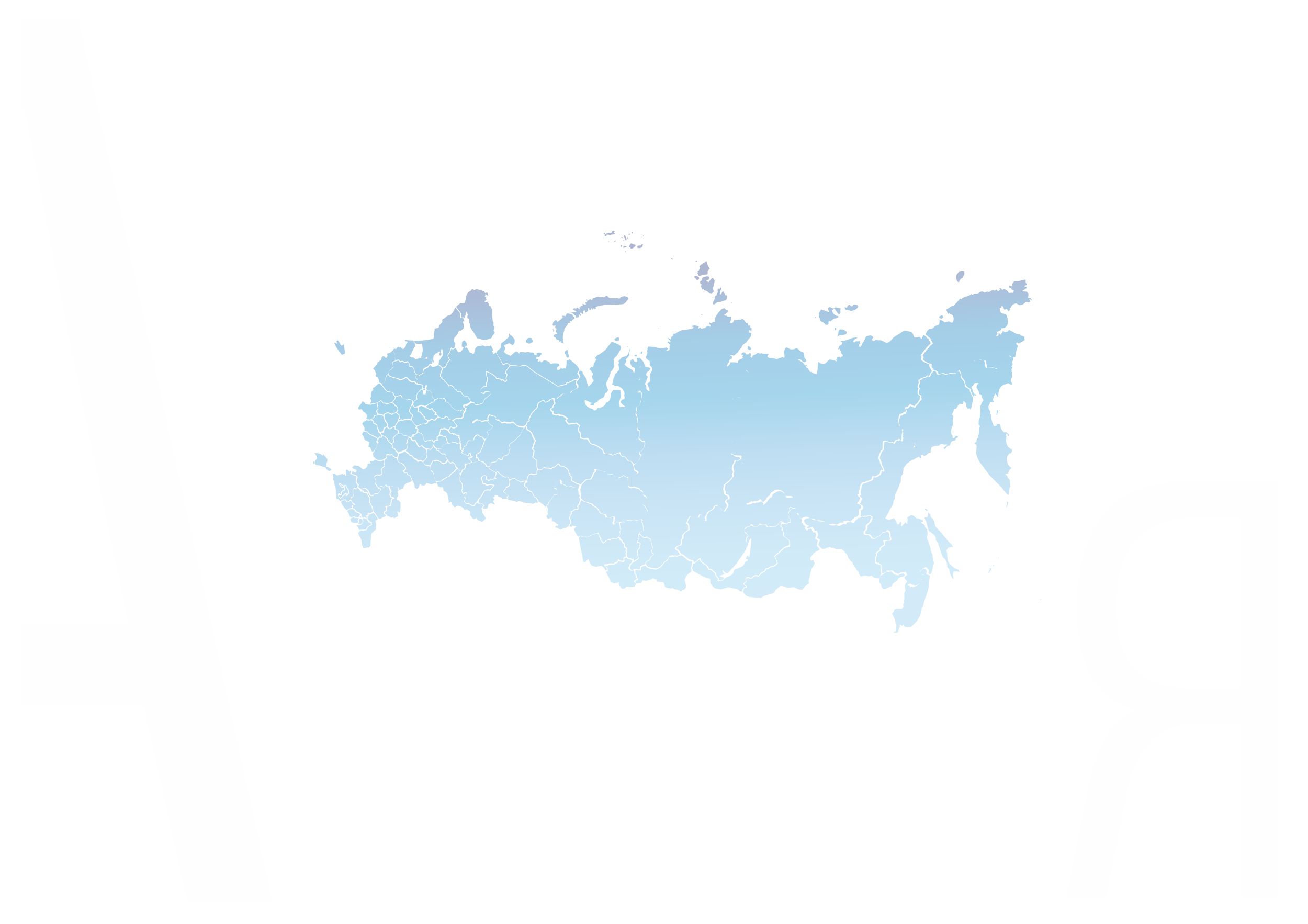 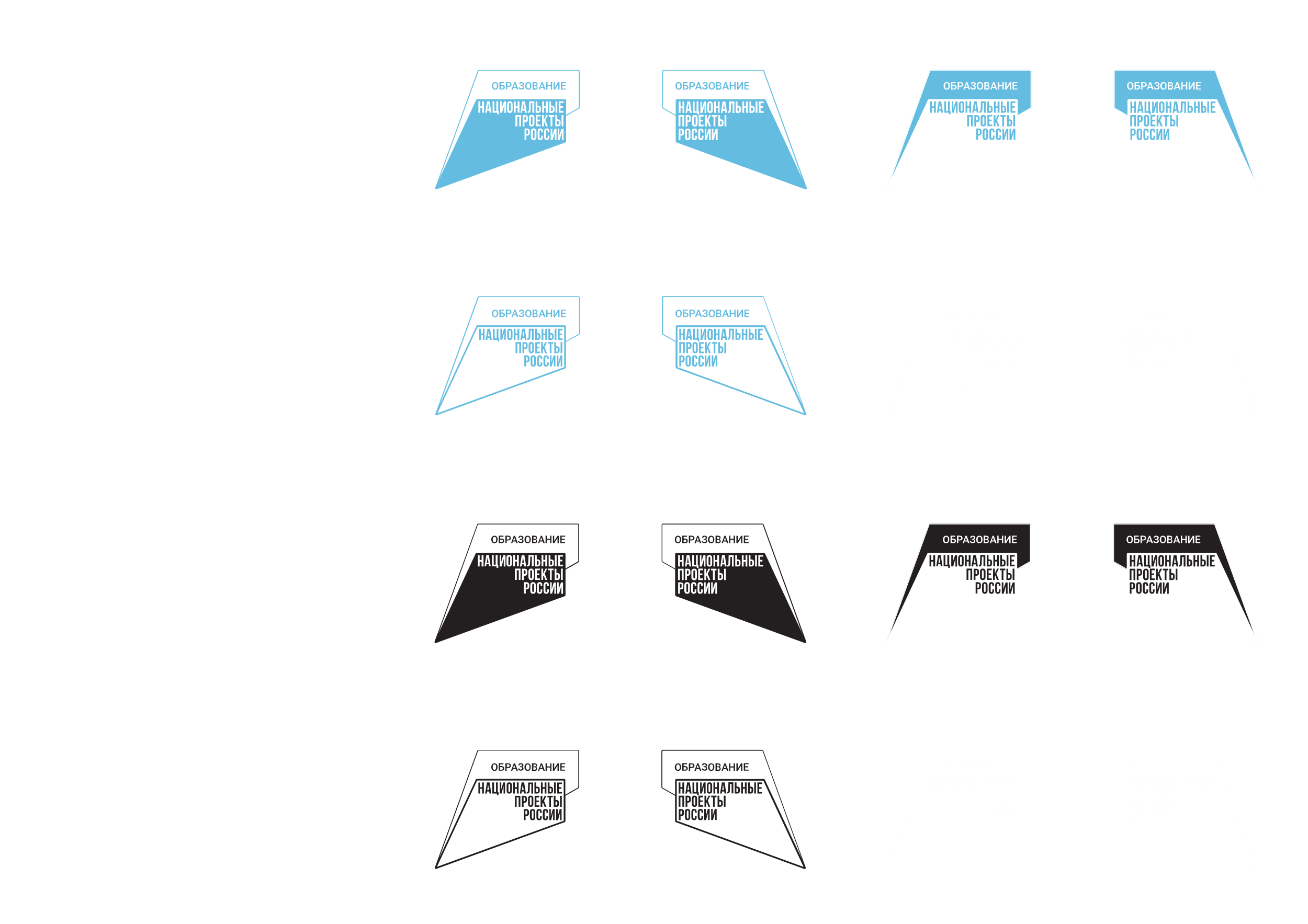 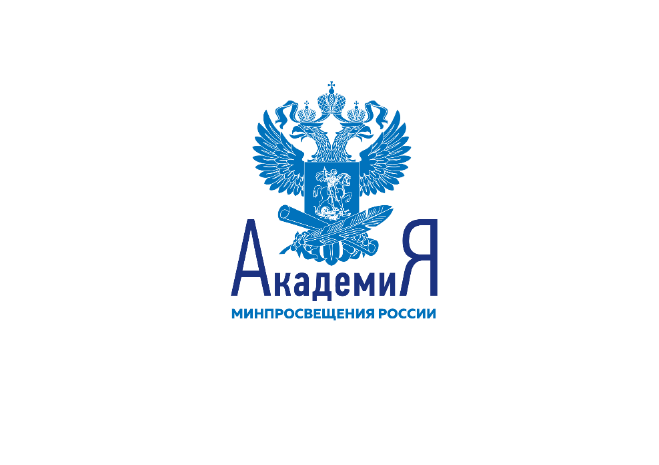 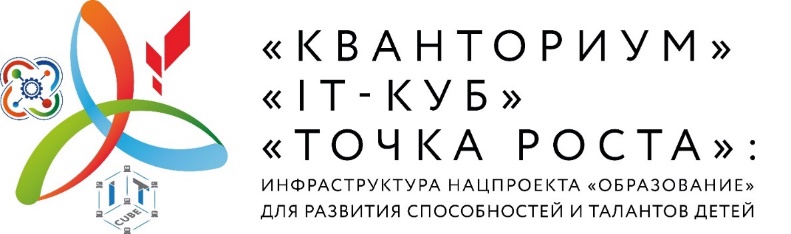 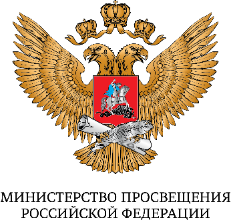 СЕРТИФИКАТ
УЧАСТНИКА ФОРУМА
«Кванториум», «IT-КУБ», «Точка роста»: 
инфраструктура нацпроекта «Образование» для развития способностей и талантов детей


______________________________________________________
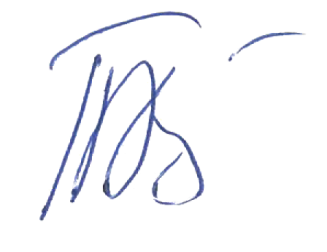 П.В. Кузьмин
И.о. директора ФГАОУ ДПО 
«Академия Минпросвещения России»
Город, дата
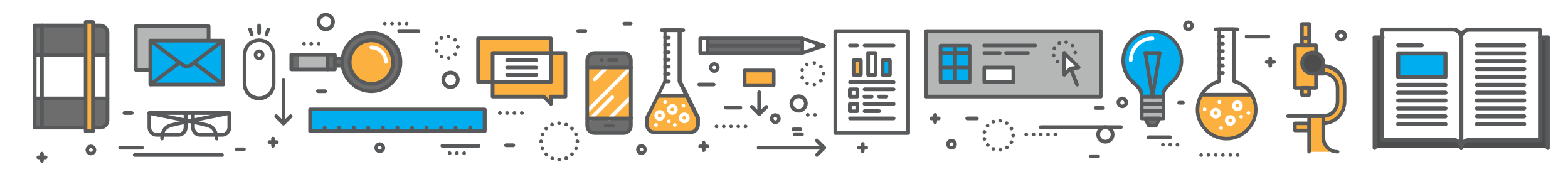